Paper 1:Language GenresLanguage of PersuasionMs. Deasy
The language of persuasion is similar in many ways to the language of argument.  Both outline a case for or against a particular point of view. 



The difference is that language of persuasion deliberately tries to influence the reader by appealing to his or her emotions, not reason.
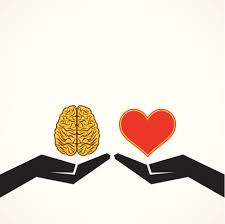 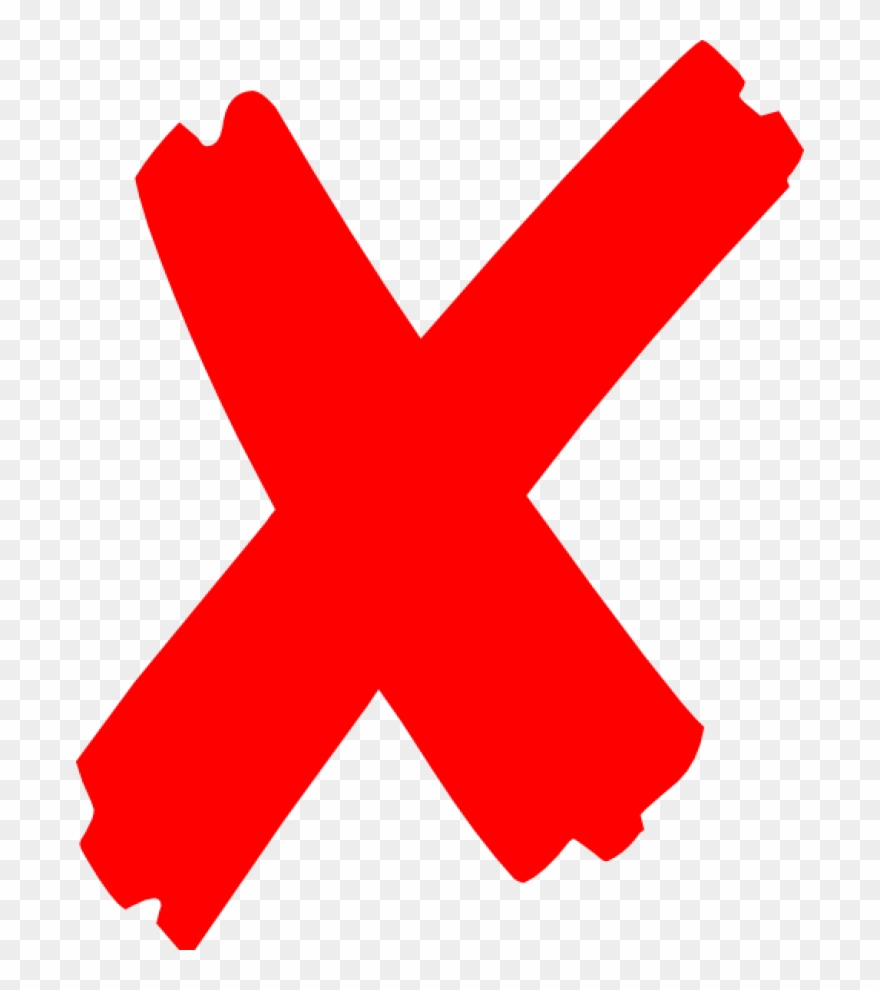 Forms of Persuasive Writing
Advertisements
Articles
Speeches
Propaganda
Reviews
Blogs
Persuasive Essays
Forms of Persuasive Writing
Advertisements try to convince you to do or buy something.
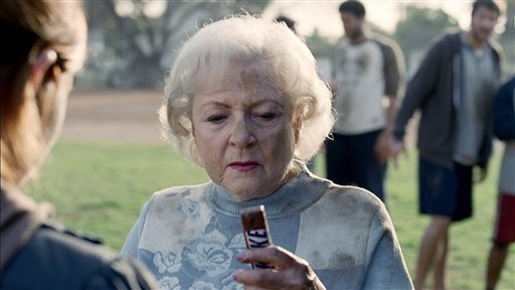 Articles about current issues appear in newspapers and magazines, or on television, radio, and the internet.
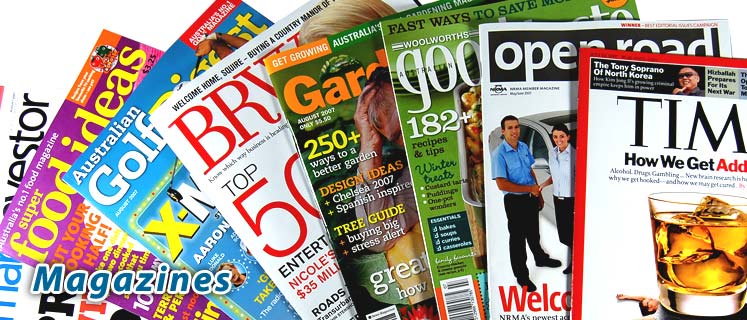 http://topmagazines.wordpress.com/2011/06/29/recommended-magazines-for-people-who-can%E2%80%99t-get-enough/
Persuasive speeches try to convince an audience to take action
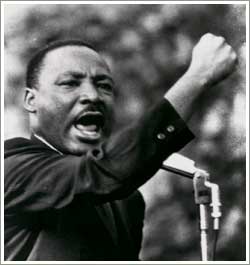 http://www.pbs.org/wnet/historyofus/web14/index.html
Propaganda is often about political issues, and usually includes emotionally charged appeals.
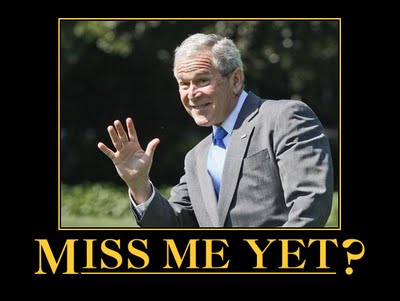 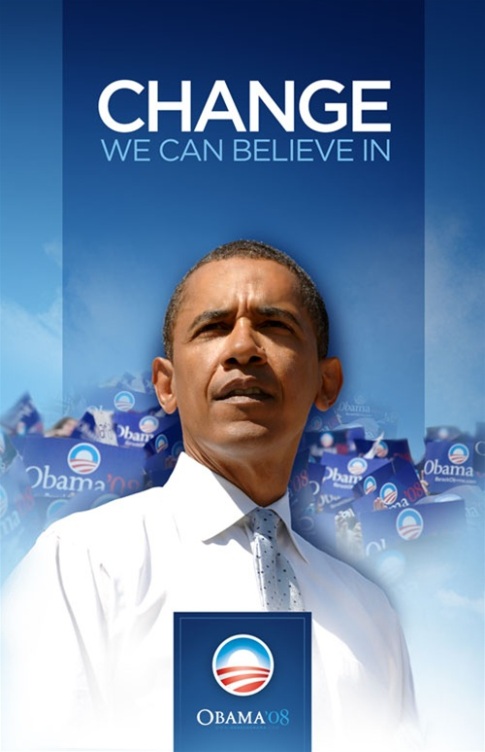 http://www.zazzle.com/change_we_can_believe_in_poster-228719897857931246            http://www.zazzle.com/miss_me_yet_george_bush_billboard_postcard-239692539098456593
[Speaker Notes: A campaign poster for Barack Obama and a billboard advertisement that was displayed on Interstate 35 between Dallas and Austin in Texas]
Reviews evaluate items like books or movies and state an opinion as to whether the product is worth the reader’s time and money.
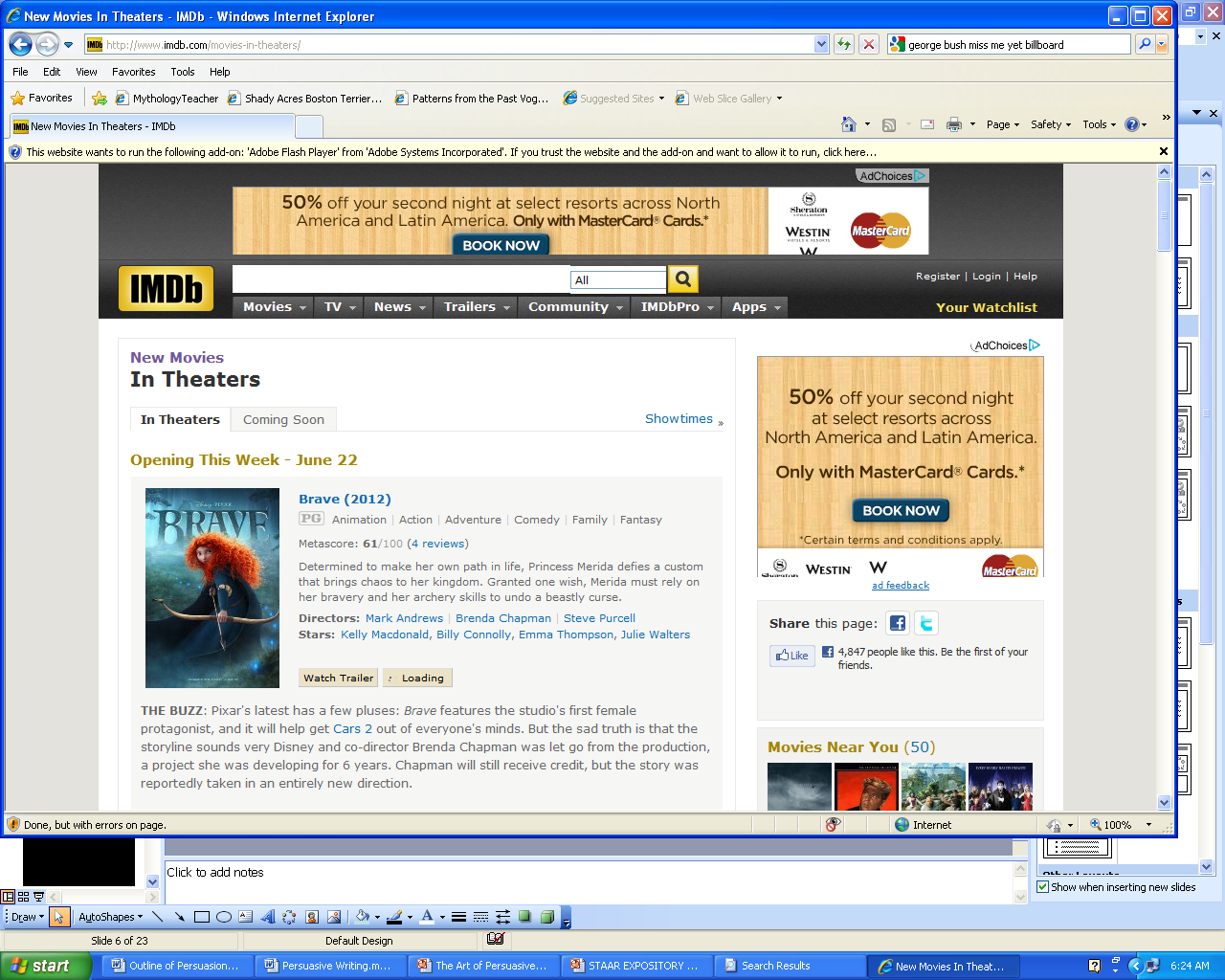 http://www.imdb.com/movies-in-theaters/
Blogs provide commentary on a particular topic, often combining text, images, and links to other blogs, web pages, and other media related to its topic. Blogs also allow readers to respond.
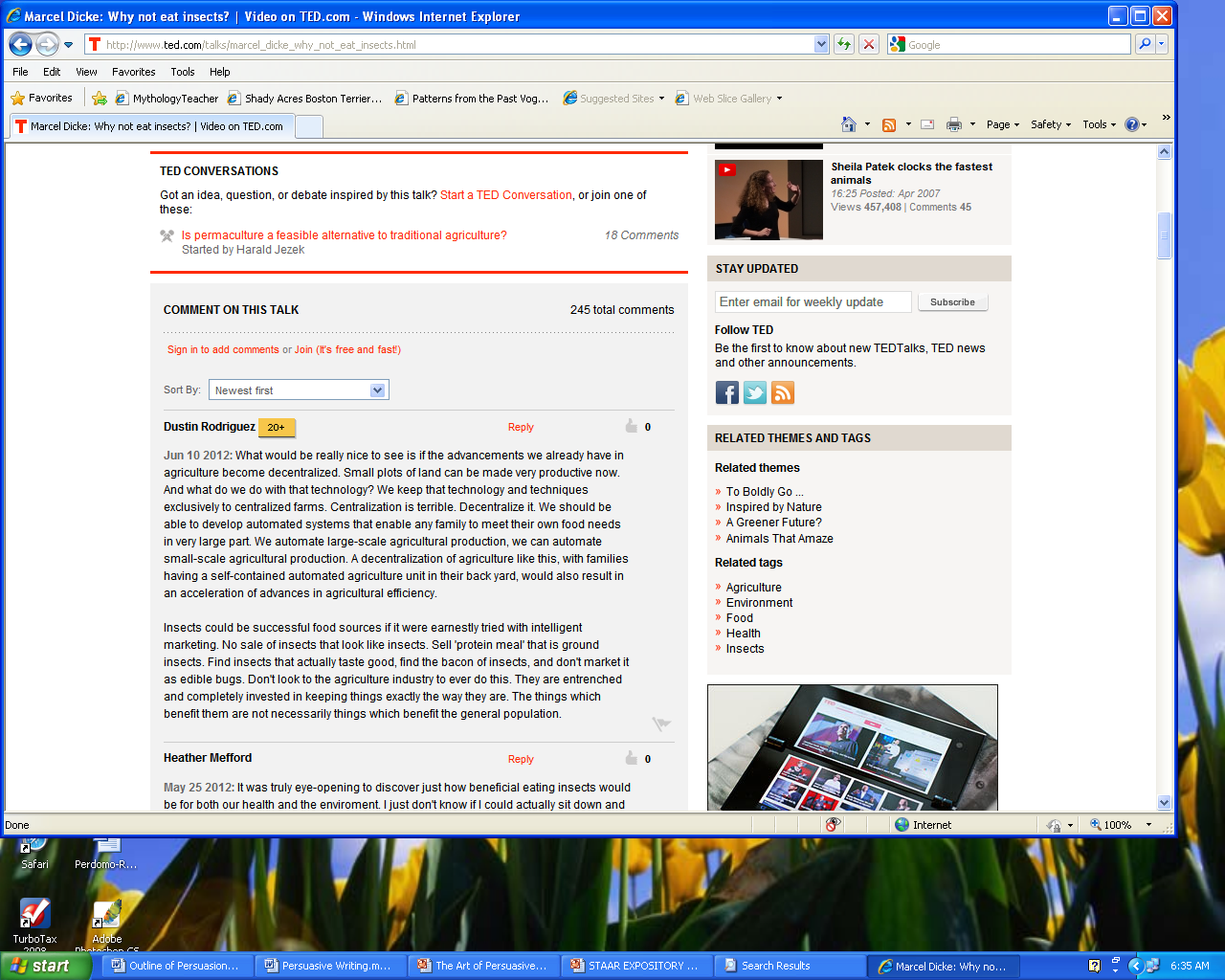 http://www.ted.com/talks/marcel_dicke_why_not_eat_insects.html
Persuasive essays use logic, reason, and emotion to convince readers to join the writer in a certain point of view.
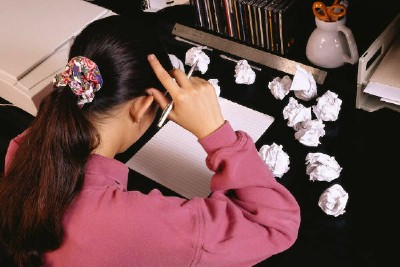 http://www.essay.tv/wp-content/uploads/2010/01/how-to-write-essay.jpg
Features of Persuasive Language
Manipulation can be a major part of the language of persuasion.  It often plays on the reader's conscience, making him or her feel guilty or pressurised into agreeing with the case being made. 
 It can also flatter the reader into agreeing.
Question???
Have you ever manipulated 
someone (a parent/ friend) to get 
Your own way?
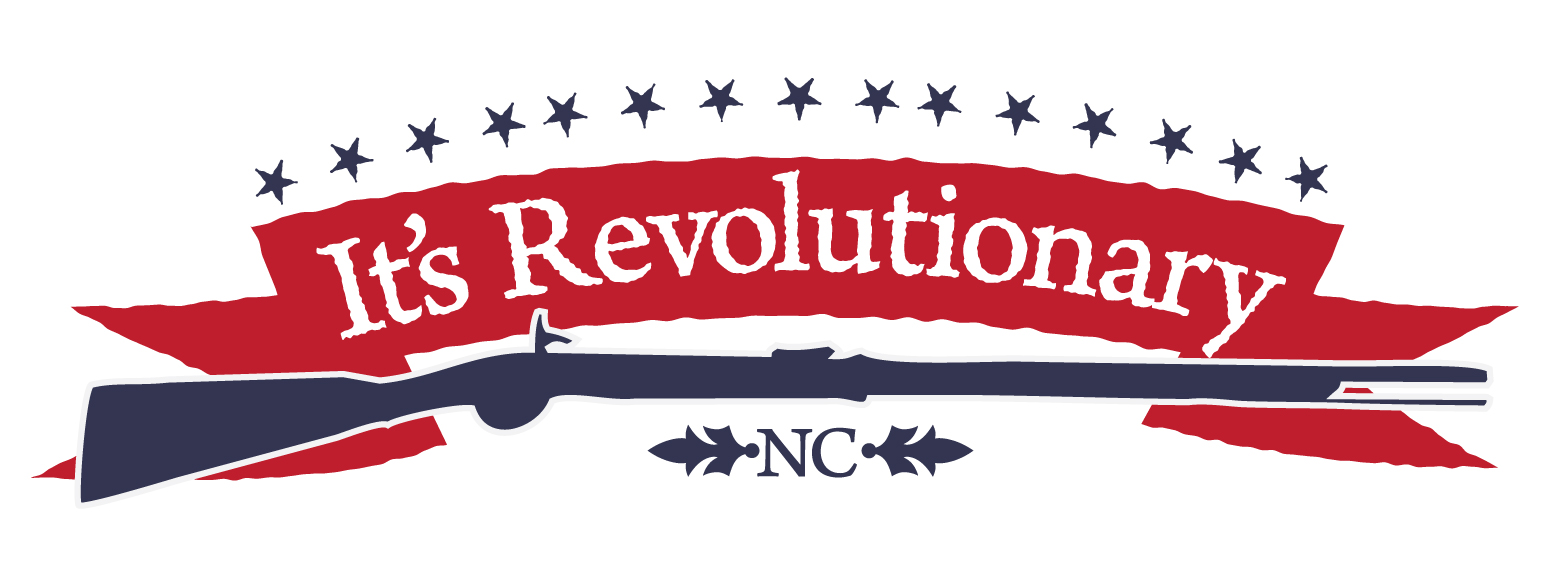 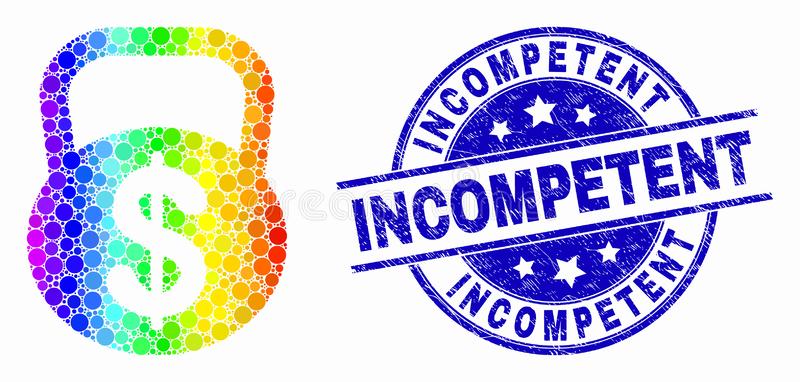 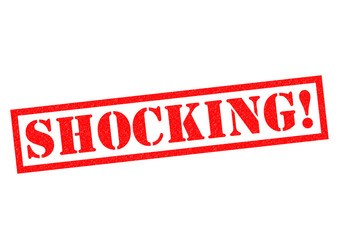 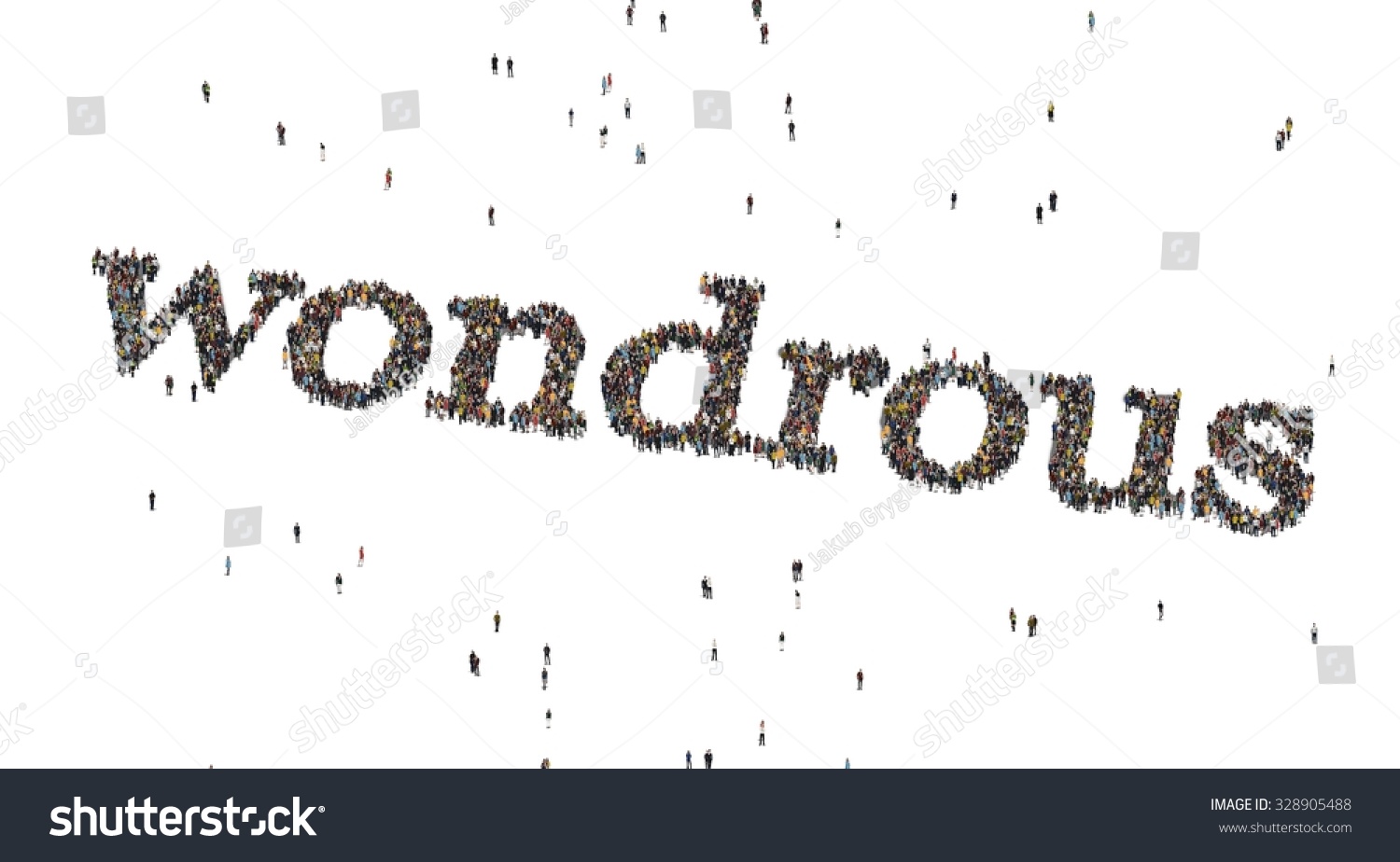 Strong, emotive language can be used to win the reader over.
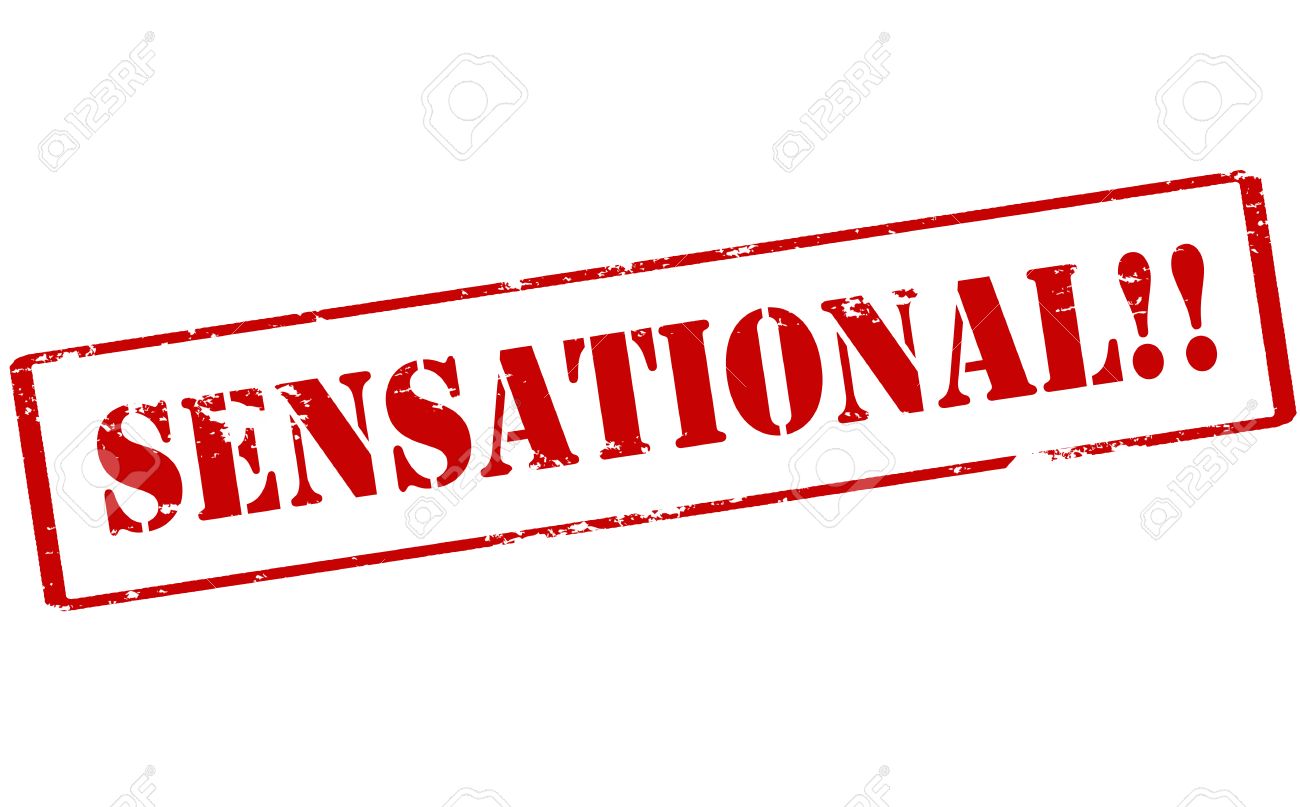 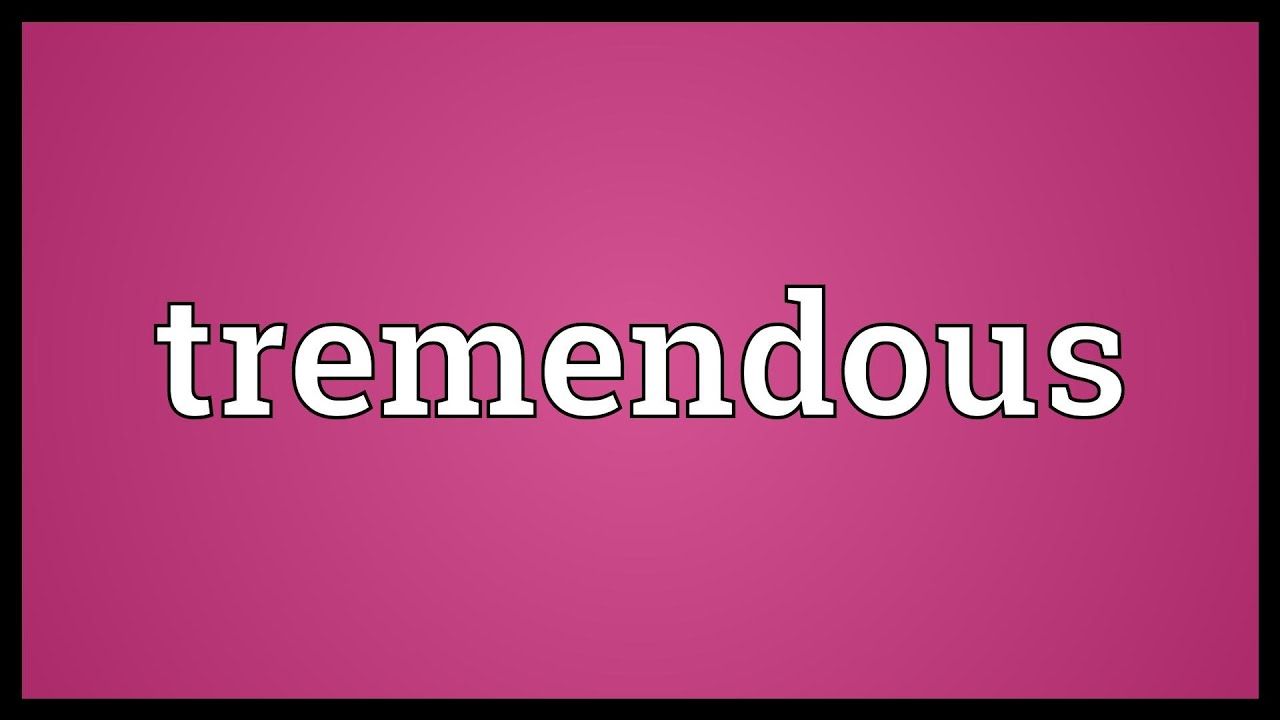 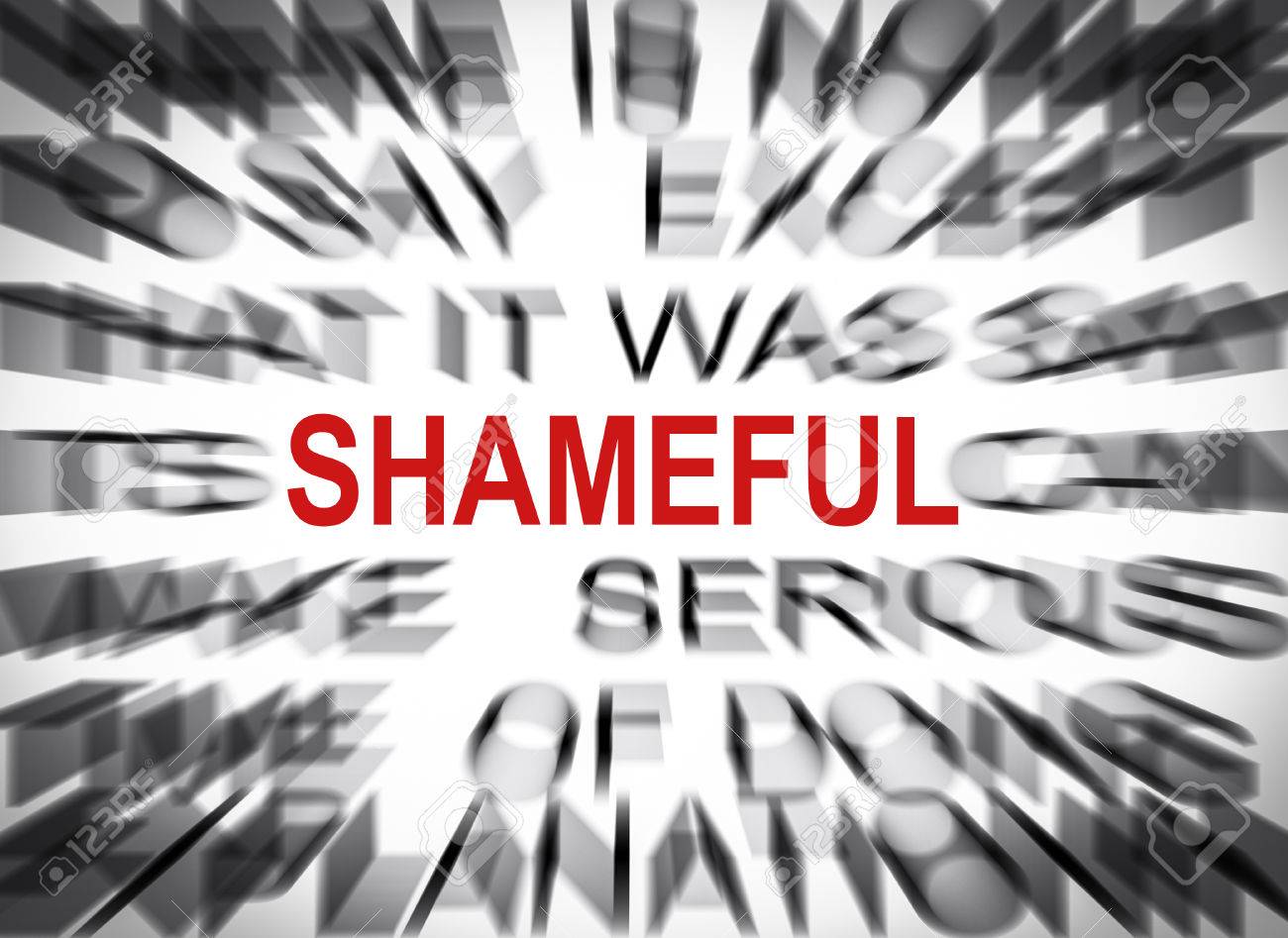 The word 'We' is often used instead of 'I' to draw the reader in and make him or her feel on the same side as the writer.
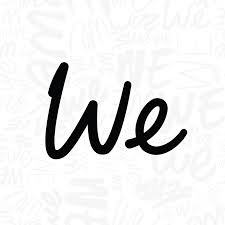 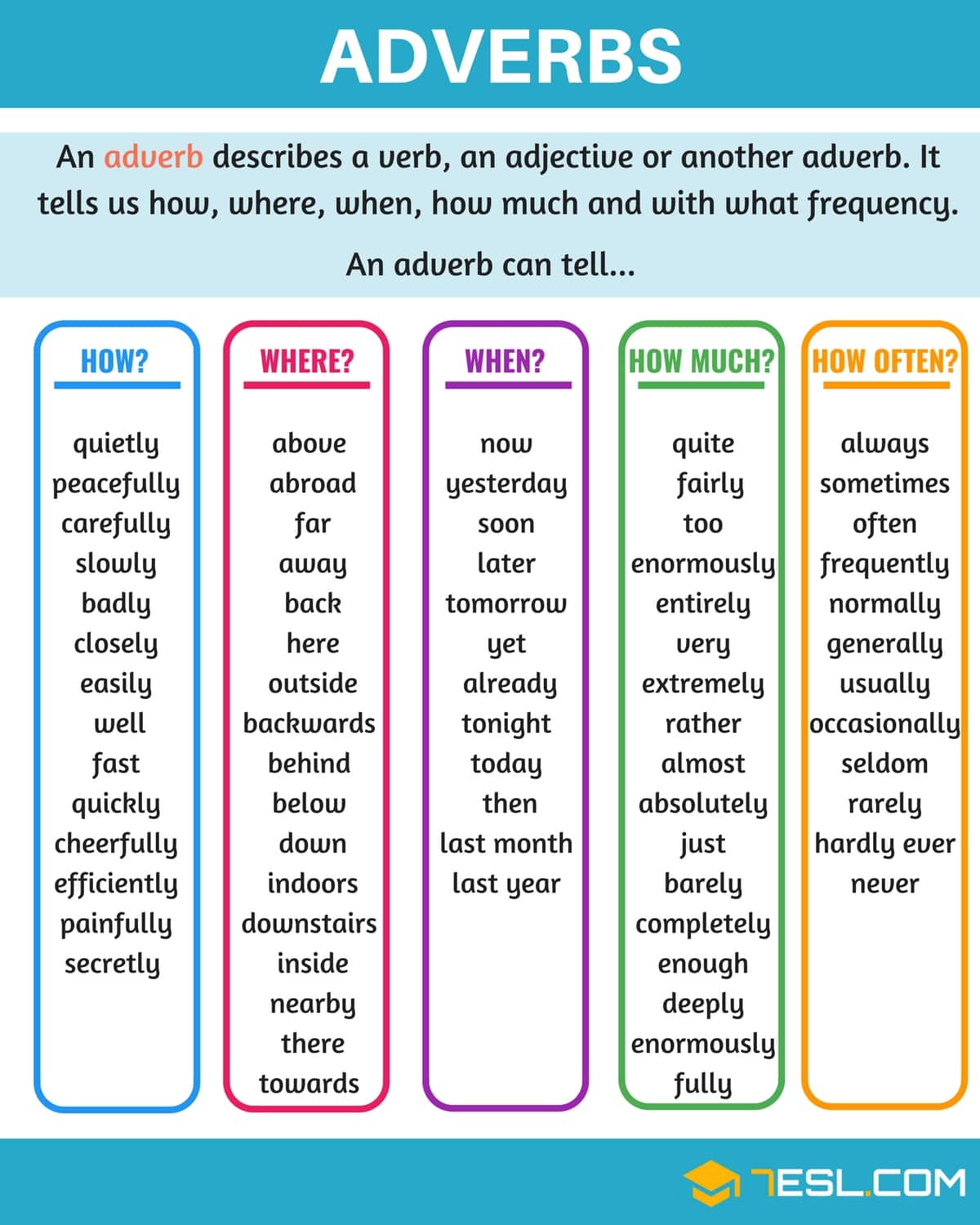 Adjectives and adverbs are used freely and they are often quite extreme.
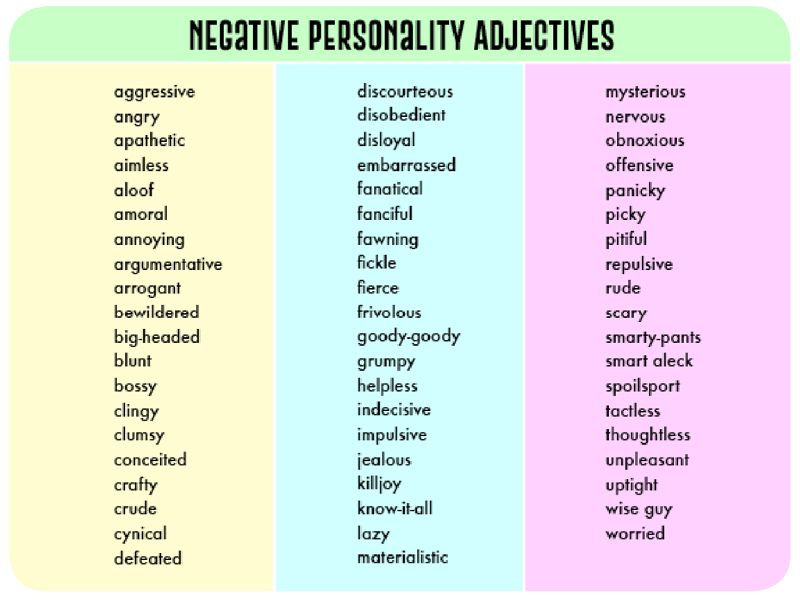 Facts and figures may be given but they may be vague or exaggerated, 'The vast majority of people', 'Almost every student in the country', etc.  

This is very useful in advertising. Generalisations are used without the support of a source – watch out for 'All' or 'Every'.
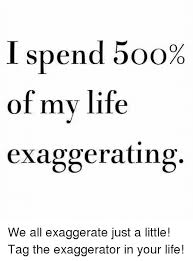 Rhetorical questions, an argument framed in the form of a question to which there can be only one possible answer, may be used.  
'Why should we allow our parents to rule every aspect of our lives?'  (Answer expected – we shouldn't.)
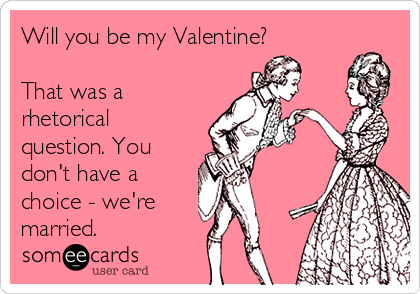 Personal opinion and anecdotes are often used.
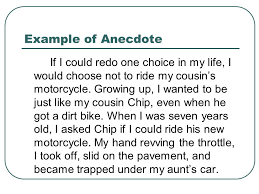 'Persuader'  words and phrases can be used to good effect: 

Clearly 
Plainly
Surely
Undoubtedly
Obviously
As we all know..
Everybody is fully aware that...
Banishing to Room 101:
Your Turn…
Write one paragraph banishing something that irritates you to Room 101

Try to use some of the persuasive techniques you have learned